DLS Employment Law Case Rounds
Wednesday October 17th from 12:30 to 2pm in J140
Interested in Rights of Workers?  Human Rights?  Current employment reforms?  Do you like negotiation?  Being on your feet?  Come check out the work of the DLS Employment Law Division from the students themselves.  All are welcome.
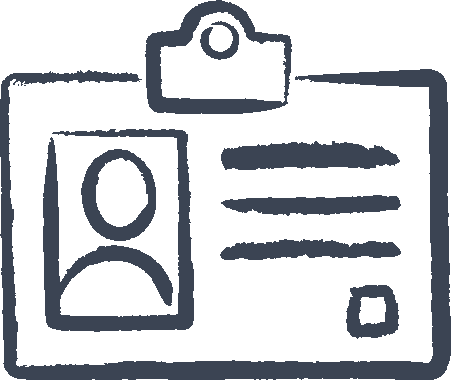